Defining Performance
Which airplane has the best performance?
[Speaker Notes: IMO, a dated example, but I've got nothing better.

Main points:
performance must be defined; i.e., what is important in context?
whatever the definition is, we must be able to measure some attribute(s) related to it
there may be multiple relevant criteria; how do we choose?
or, do we combine different criteria in some way?
the last box can be explained as a matter of throughput]
Computer Performance:  TIME, TIME, TIME
Response Time (latency): how long it takes to complete a task

Throughput:  total # of tasks completed per unit time

For now, we will focus on response time… and define
[Speaker Notes: Have them raise their hands when answering questions]
Execution Time
Elapsed Time
	-	counts everything  (disk and memory accesses, I/O , etc.)
	-	a useful number, but often not good for comparison purposes

CPU time
	-	doesn't count I/O or time spent running other programs
	-	can be broken up into system time, and user time
Our focus:  user CPU time 
	-	time spent executing the lines of code that are "in" our program
[Speaker Notes: What does "in" mean here?

Do we count:
time in library functions --- certainly
time in system calls --- I would think so, but…
what about time to service malloc() calls, for example?]
Relative Performance
Example: time taken to run a program
10s on A, 15s on B
Execution TimeB / Execution TimeA= 15s / 10s = 1.5
So A is 1.5 times as fast as B (and B is 2/3 as fast as A)
wrt this program
[Speaker Notes: Innumeracy often raises it's head here.

If we improve execution time by x%, does that mean we improve the ratio by x%?

For example, if we made A 10% faster, the execution time for this program on A would drop to 9s.
Does that mean that A's advantage, relative to B, would increase by 10%?
Many students would say "yes" as a knee-jerk response.

So… what if we made A 100% faster?  Would execution time on A now be 0s?]
Clock period
Clock (cycles)
Data transferand computation
Update state
CPU Clocking
Operation of digital hardware elements is governed by a constant-rate clock.
Clock period: duration of a clock cycle
e.g., 250ps = 0.25ns = 250×10–12s

Clock frequency (rate): cycles per second
e.g., 4.0GHz = 4000MHz = 4.0×109Hz
CPU Time
# cycles X time/cycle
Smaller is better!
Performance improved by
Reducing number of clock cycles
Increasing clock rate
Hardware designer must often trade off clock rate against cycle count
CPU Time Example
Computer A: 2GHz clock, 10s CPU time  (to execute a particular program)
Designing Computer B
Aim for 6s CPU time (to execute the same program)
Can increase clock rate, but that requires a 20% increase in clock cycles
How fast must Computer B clock be?
1st instruction
2nd instruction
3rd instruction
...
4th
5th
6th
How many cycles are required for a program?
Could assume that number of cycles equals number of instructions:
time
This assumption is incorrect,	-	different instructions may take different numbers of cycles on same machine
	-	same instruction may take different number of cycles on different machinesWhy?  Hint:  remember that these are machine instructions, not lines of C code
[Speaker Notes: It's a barrel of worms, but according to Intels' optimization manual for i7:

imul takes 3-5 clock cycles
idiv can take 85-100 clock cycles, depending on the actual values involved]
Now that we understand cycles…
A given program will require
	-	some number of instructions (machine instructions)
	-	some number of cycles
	-	some number of seconds

We have a vocabulary that relates these quantities:
	-	cycle time (seconds per cycle)
	-	clock rate (cycles per second)
	-	CPI (cycles per instruction) 	 a floating point intensive application might have a higher CPI
	-	MIPS (millions of instructions per second)	this would be higher for a program using simple instructions
Performance
Performance is determined by execution time

Do any of the other variables equal performance?
	# of cycles to execute program?
	# of instructions in program?
	# of cycles per second?
	average # of cycles per instruction?
	average # of instructions per second?
Common pitfall:	thinking one of these variables (alone) is indicative of performance, when none really is
A is faster…
CPI Example
Computer A: Cycle Time = 250ps, CPI = 2.0
Computer B: Cycle Time = 500ps, CPI = 1.2
Same ISA
For a given program, which is faster, and by how much?
…by this much
[Speaker Notes: Note the CPI values only make sense if we are considering a specific mix of machine instructions.

Another way of saying that is that we are considering a specific program executed on specific input, which would presumably then yield the same instruction count for both machines.]
CPI in More Detail
If different instruction classes take different numbers of cycles
Weighted average CPI
Relative frequency
CPI Example
Alternative compiled code sequences using instructions in classes A, B, C
Sequence 1: A B C A C
	-	IC = 5
	-	Clock Cycles= 2×1 + 1×2 + 2×3= 10
	-	Avg. CPI = 10/5 = 2.0
Sequence 2: A B A A C A
	-	IC = 6
	-	Clock Cycles= 4×1 + 1×2 + 1×3= 9
	-	Avg. CPI = 9/6 = 1.5
# of Instructions Example
A compiler designer is trying to decide between two code sequences for a particular machine.  Based on the hardware implementation, there are three different classes of instructions:  Class A, Class B, and Class C, and they require one, two, and three cycles (respectively).  
The first code sequence has 5 instructions:   2 of A, 1 of B, and 2 of CThe second sequence has 6 instructions:  4 of A, 1 of B, and 1 of C.
Which sequence will be faster?  How much?
What is the CPI for each sequence?
[Speaker Notes: CPI_1 = (2*1 + 1*2 + 2*3)/5 = 10/5 = 2.0

CPI_2 = (4*1 + 1*2 + 1*3)/3 = 9/6 = 1.5]
MIPS example
Two different compilers are being tested for a 4 GHz. machine with three different classes of instructions:  Class A, Class B, and Class C, which require one, two, and three cycles (respectively).  Both compilers are used to produce code for a large piece of software.The first compiler's code uses 5 million Class A instructions, 1 million Class B instructions, and 2 million Class C instructions.
The second compiler's code uses 10 million Class A instructions, 1 million Class B instructions, and 1 million Class C instructions.

Which sequence will be faster according to MIPS?

Which sequence will be faster according to execution time?
[Speaker Notes: The analysis is as follows:

-----------------------------------------------------------
cycles       |  13 x 10^6        15 x 10^6
-----------------------------------------------------------
instructions |   8 x 10^6        12 x 10^6
-----------------------------------------------------------
time      |  13                  15
             |  -- x 10^-3       -- x 10^-3
             |   4                    4
-----------------------------------------------------------
MIPS     |  32                  48
             |  -- x 10^3        -- x 10^3
             |  13                  15
-----------------------------------------------------------]
Amdahl's Law
Execution Time After Improvement =  Execution Time Unaffected + ( Execution Time Affected  / Amount of Improvement )


Example:Suppose a program runs in 100 seconds on a machine, with multiply instructions responsible for 80 seconds of this time.
	
	How much do we have to improve the speed of multiplication if we want the program to run 4 times faster?
How about making it 5 times faster?
Principle:  Make the common case fast
Example 1
Suppose we enhance a machine making all floating-point instructions run five times faster.  

If the execution time of some benchmark program before the floating-point enhancement is 10 seconds, what will the speedup be if half of the 10 seconds is spent executing floating-point instructions?
[Speaker Notes: T_after = 5 + 5/5 = 6 seconds]
Example 2
We are looking for a benchmark to show off the new floating-point unit described above, and want the overall benchmark to show a speedup of 3 (i.e., take 1/3 as long to run).  

One benchmark we are considering runs for 90 seconds with the old floating-point hardware.  

How much of the execution time would floating-point instructions have to account for in this program in order to yield our desired speedup on this benchmark?
[Speaker Notes: Let x = seconds spent on FP operations.  We want:

90/3 =(90 – x) + x/5

That yields x = 75 seconds.]
Remember
Performance is specific to a particular program/s
	-	Total execution time is a consistent summary of performance
For a given architecture performance increases come from:
	-	increases in clock rate (if that yields no adverse CPI affects)
	-	improvements in processor organization that lower CPI
	-	compiler enhancements that lower CPI (different distribution of instructions) and/or instruction count
	-	algorithm/language choices that affect instruction count and/or instruction distribution

Pitfall:  expecting improvement in one aspect of a machine’s performance to affect the total performance
Performance Summary
Performance depends on
Algorithm: affects IC, possibly CPI
Programming language: affects IC, CPI
Compiler: affects IC, CPI
Instruction set architecture: affects IC, CPI, Tc
Benchmarks
benchmark
A program or collection of programs selected for use in comparing computer performance
Kinds of benchmarks:
Kernels (e.g. matrix multiply)
Toy programs (e.g. sorting)
Synthetic benchmarks (e.g. Dhrystone)
Benchmark suites (e.g. SPEC06fp, TPC-C)
A benchmark can be used to isolate different aspects of hardware performance.
SPEC Integer Benchmarks
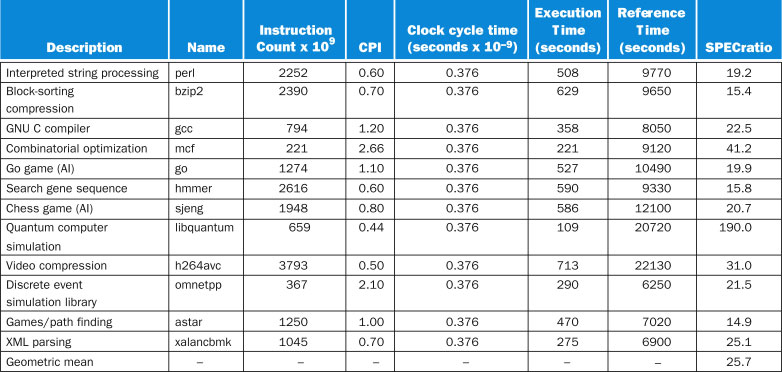 FIGURE 1.18 SPECINTC2006 benchmarks running on a 2.66 GHz Intel Core i7 920. As the equation on page 35 explains, execution time is the product of the three factors in this table: instruction count in billions, clocks per instruction (CPI), and clock cycle time in nanoseconds. 

SPECratio is simply the reference time, which is supplied by SPEC, divided by the measured execution time. The single number quoted as SPECINTC2006 is the geometric mean of the SPECratios.
Single-processor Evolution
Move to multi-core
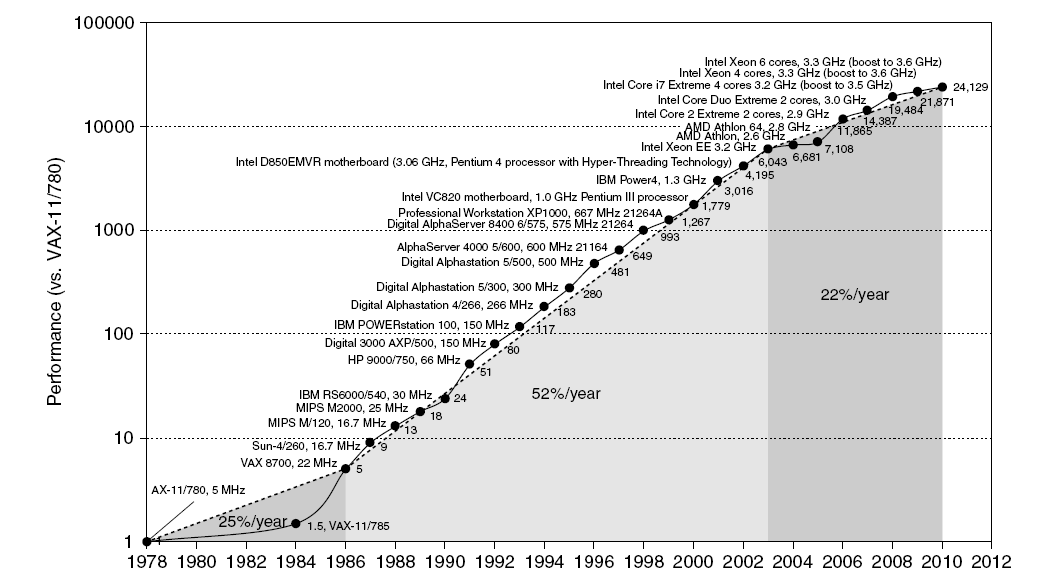 [Speaker Notes: Note the vertical scale is NOT linear.]
Why? The Power Wall
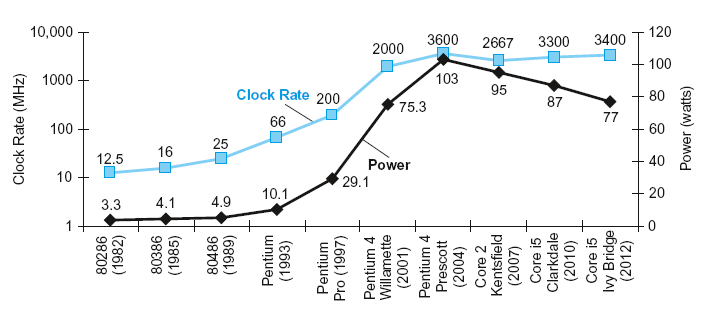 Intel VP Patrick Gelsinger (ISSCC 2001):

If scaling continues at present pace, by 2005, high speed processors would have power density of nuclear reactor, by 2010, a rocket nozzle, and by 2015, surface of sun.
[Speaker Notes: Again, the vertical scale is nonlinear on the left.  But it's linear on the right.  Somewhat deceptive unless viewed carefully.]